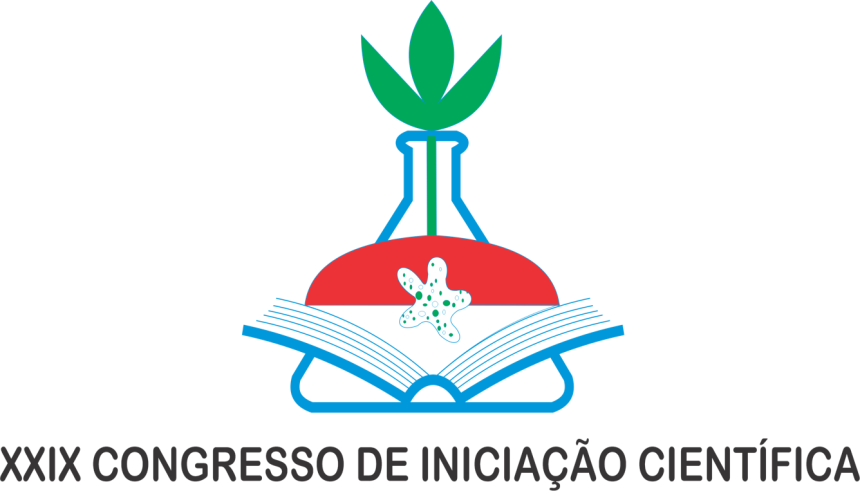 CRONOGRAMA PARA UAST
Inscrições: até 05/11/19

Submissão dos resumos: até 05/11/19

Avaliação: até 18/11/19

Divulgação dos resumos aprovados: 
até dia 25/11/19

Apresentação do Pôster: 03 e 04/12/19
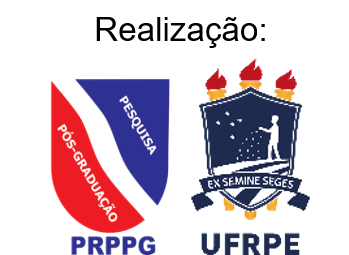 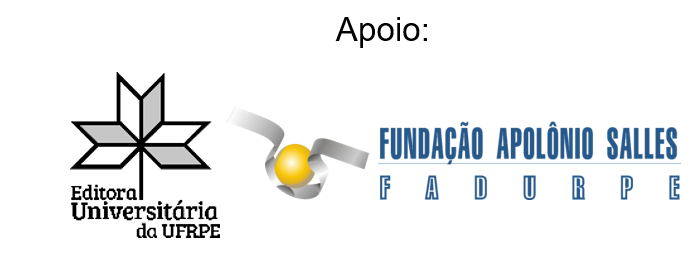 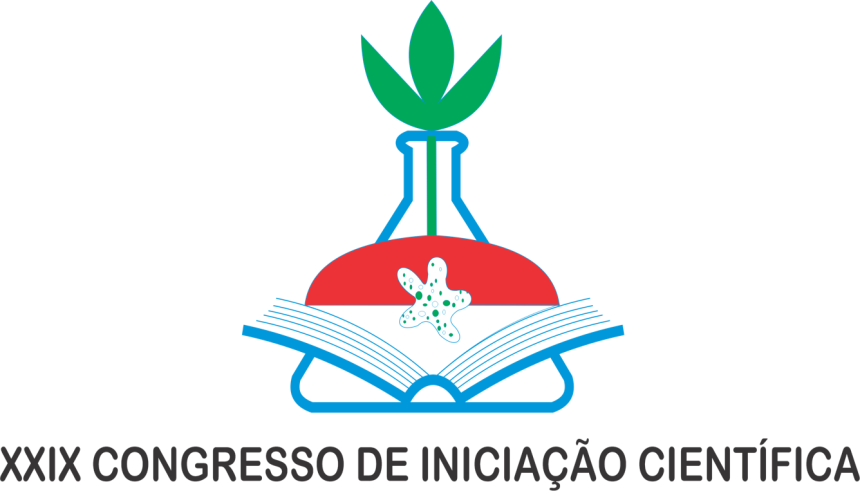 PROGRAMAÇÃO NA UAST
03/12/2019

8h – 8h30: Solenidade de abertura 
Local: Auditório

8h30- 9h30: Palestra de abertura
Local: Auditório

10h – 12h: Apresentação de pôsteres
Local: Novo auditório / Biblioteca

13h30 – 18h: Apresentação de pôsteres
Local: Novo auditório / Biblioteca
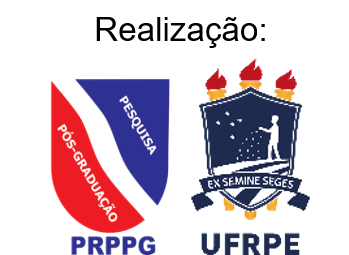 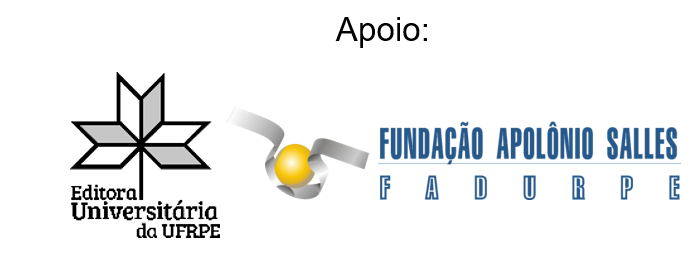 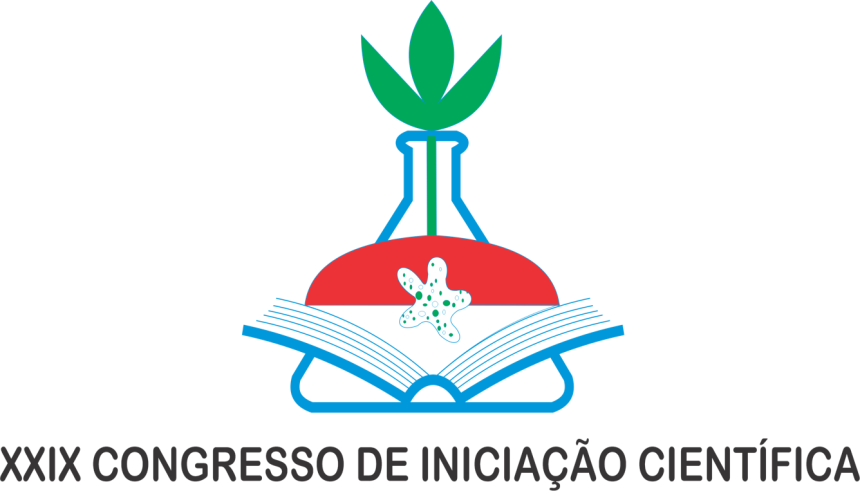 PROGRAMAÇÃO NA UAST
04/12/2019

8h – 12h: Apresentação de pôsteres
Local: Novo auditório / Biblioteca

13h30 – 15h30: Apresentação de pôsteres
Local: Novo auditório / biblioteca

16h – 18h: Apresentação oral – Menção Honrosa
Local: Auditório
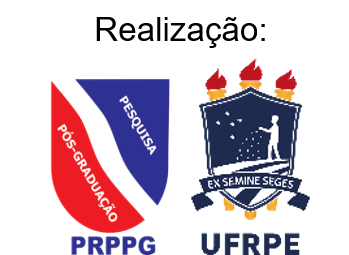 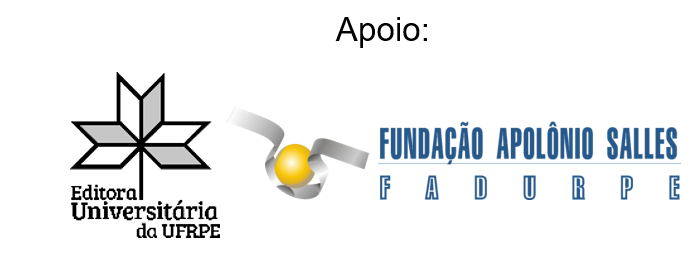